Campaign Strategies
How do candidates help themselves get elected?
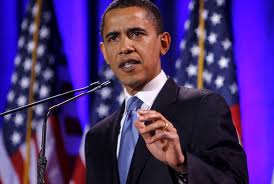 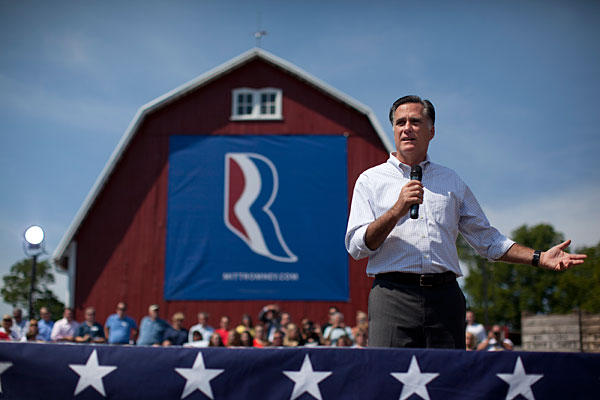 Initial Thoughts
Almost all companies use commercials and advertising to get the public to buy their products.  Do you think that a good advertisement can convince people to buy a certain product (for example, one kind of cereal or a specific shoe brand?).  Do ads always tell the truth?
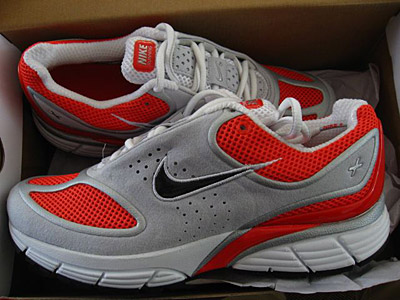 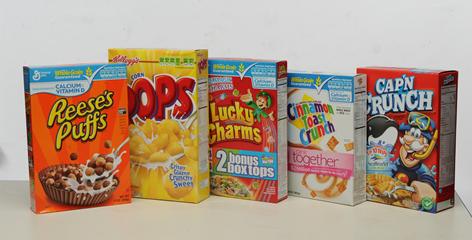 But should you believe all advertisements?
It is important to think critically about advertisements, whether they are trying to get you to buy toothpaste or getting you to vote one way or the other.
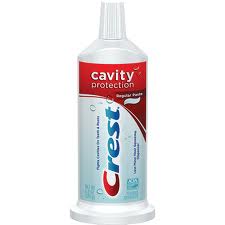 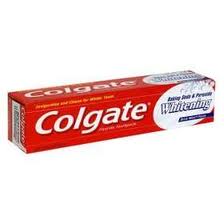 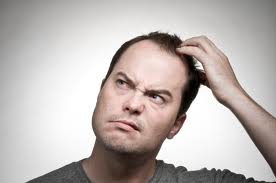 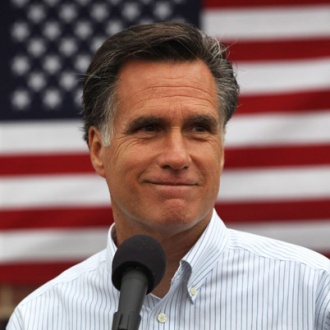 What we’re going to look at:
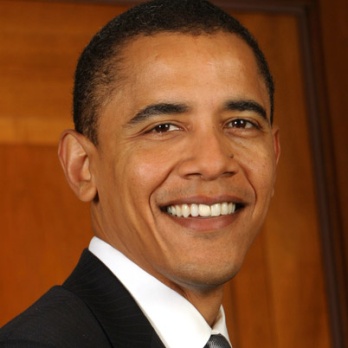 The logos and slogans of the candidates
Magazine ads
Surprising (and a little bit sneaky) advertising
Television Commercials
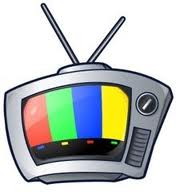 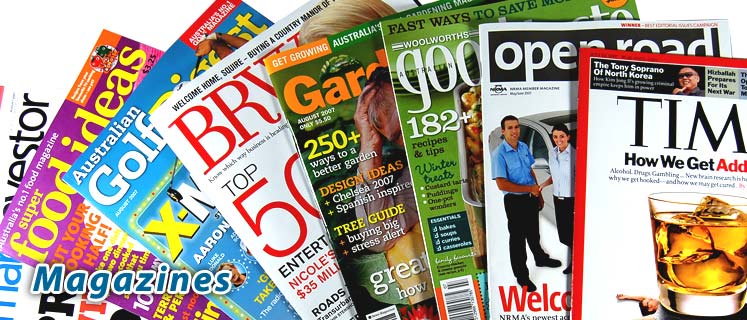 Things you should pay attention to
Colors
Font
People
Picture/Video (includes sound in a commercial)
Color
Font
Powerful, Strong
Silly, Fun
Childlike, simple
Fancy, Delicate, Old-fashioned
Plain, straightforward
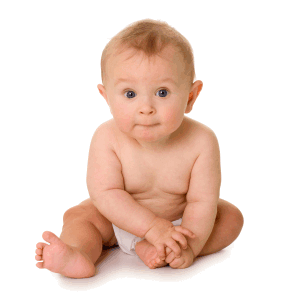 People
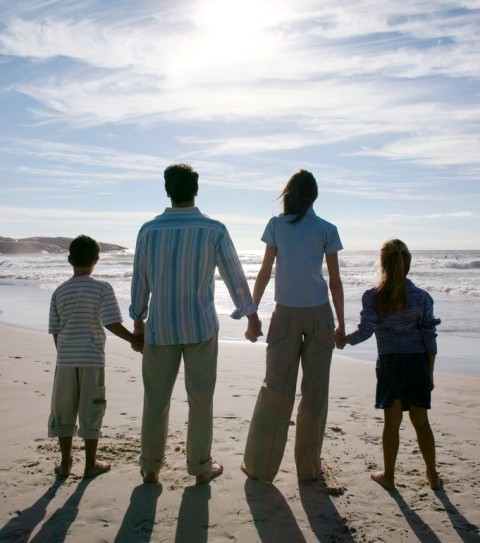 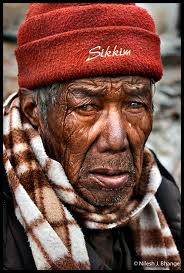 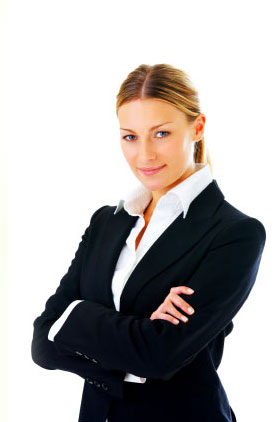 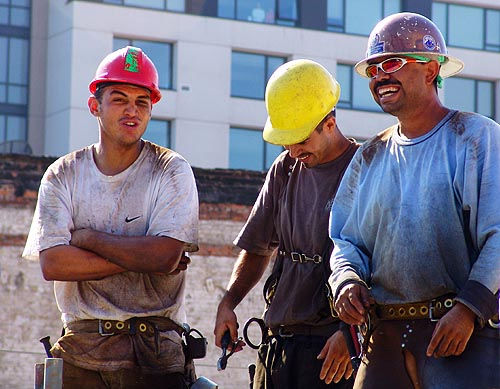 Pictures/Video
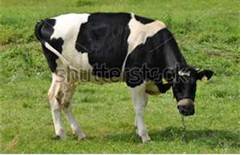 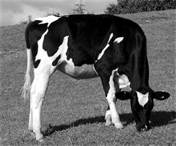 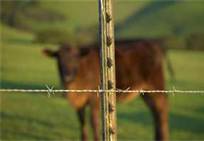 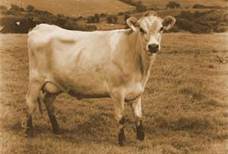 Obama’s Logo and Slogan
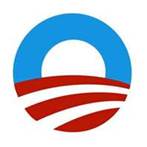 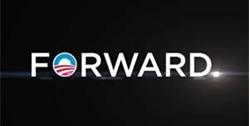 Romney’s Logo and Slogan
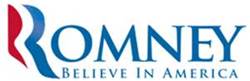 More Ads
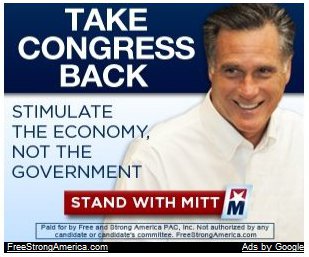 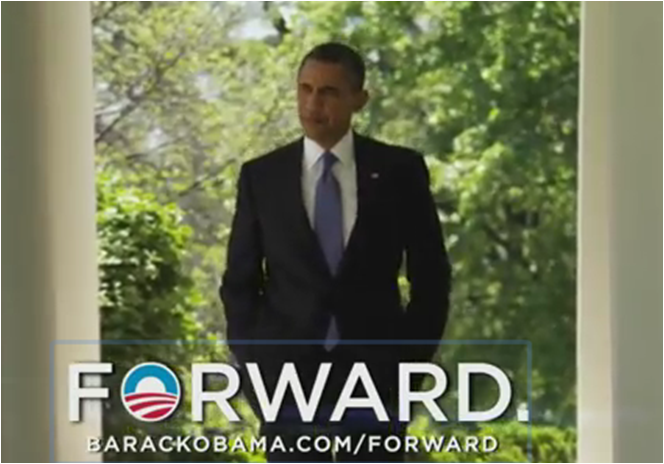 All Kind of Advertising…iPhone Cases
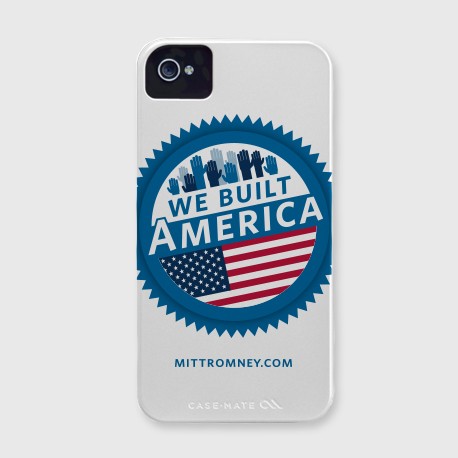 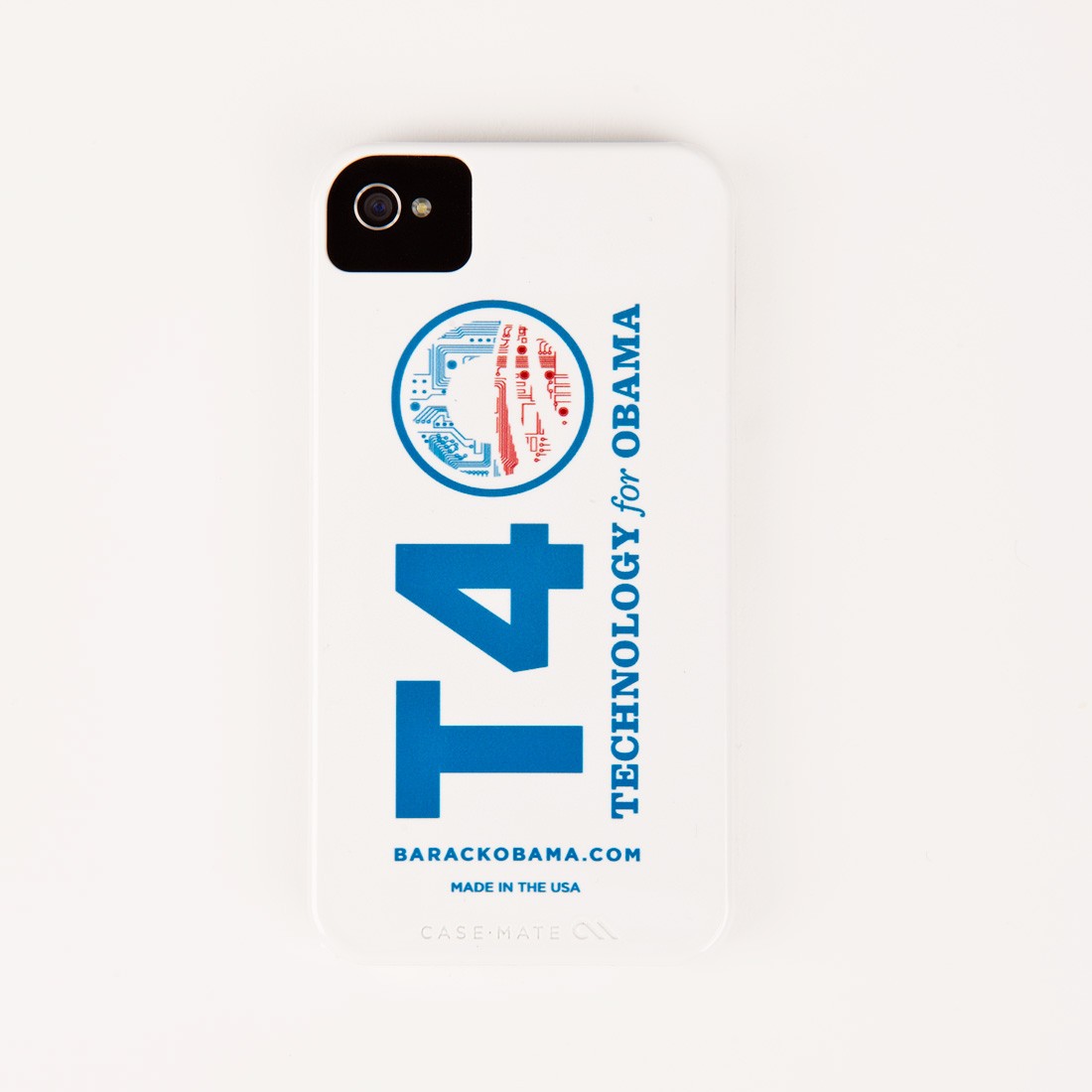 Obama
Romney
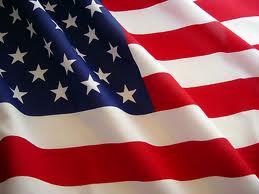 And now…
You are the campaign manager for either Obama or Romney.  It is your job to design a piece of campaign paraphernalia for your candidate to get the word it.